Взаимодействие семьи и школы
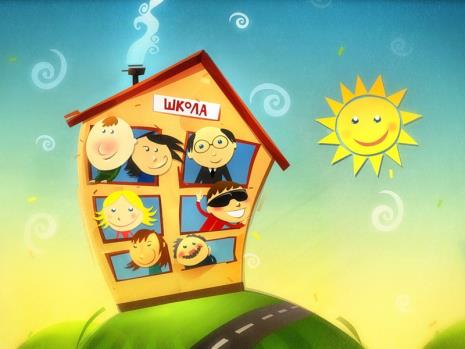 Материалы к педагогическому  совету
март 2013-2014 уч.г.
Цель: повышение профессиональной компетентности педагогов в вопросах взаимодействия с родителями.
Задачи: 
проанализировать школьную систему воспитания по взаимодействию семьи и школы; 
выявить наиболее эффективные формы взаимодействия школы и семьи.
Задачи взаимодействия:
Направления:
Изучение семей обучающихся
Психолого-педагогическое просвещение родителей
Привлечение родителей к управлению образовательным 
учреждением, образовательным процессом
Информирование о содержании учебно-
воспитательного процесса
Совместная деятельность родителей
и обучающихся
С каким чувством Ваш ребёнок идёт в школу?
1-4 классы
5- 11 классы
с хорошим
с неважным
когда как
затрудняюсь ответить
Всегда ли Вы в курсе того, что происходит в школе, в классе, где учится Ваш ребёнок?
1-4 классы
5- 11 классы
В каких случаях Вы приходите в школу?
1-4 классы
5-11 классы
вызывает классный руководитель
на родительское собрание
в связи с успеваемостью ребёнка
в связи с воспитанием ребёнка
для помощи в организации мероприятий
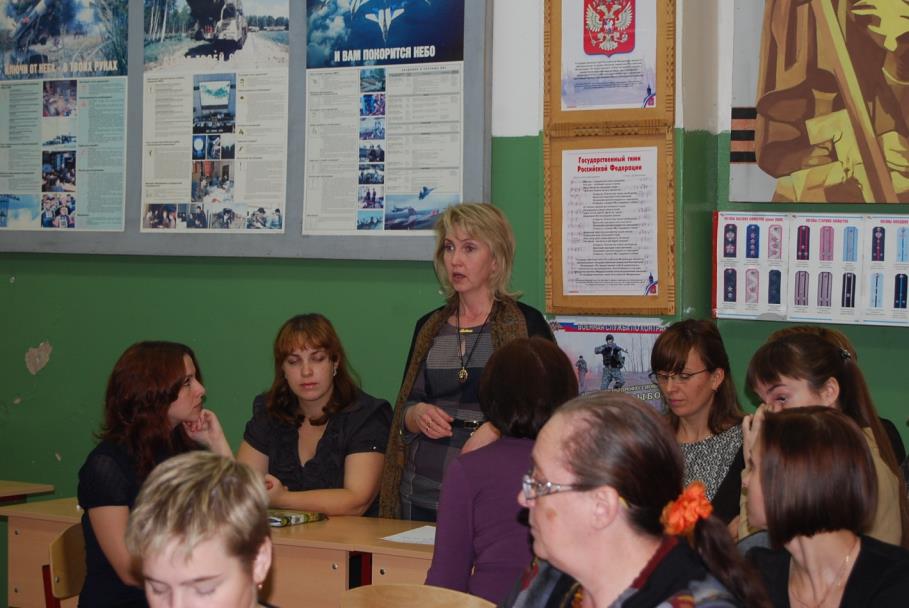 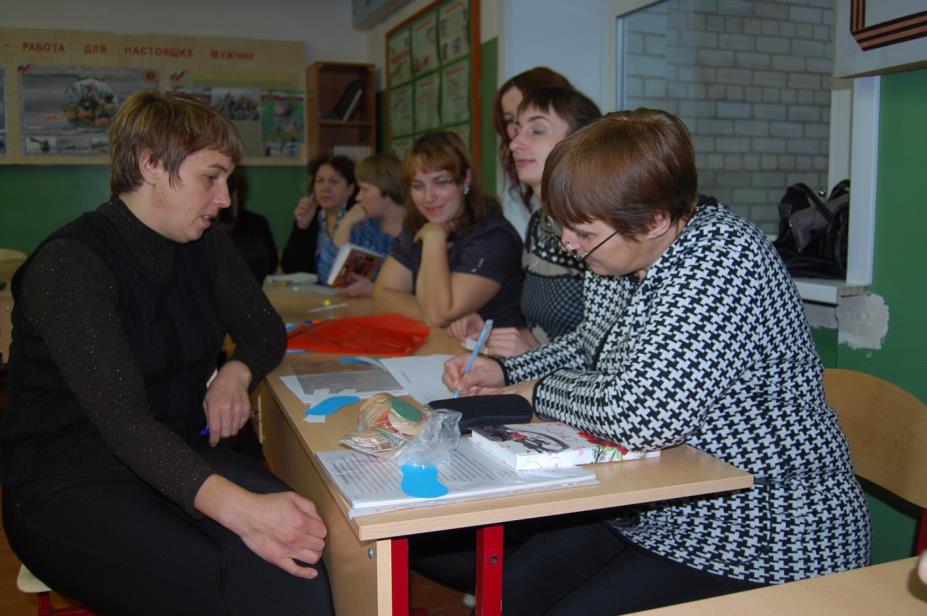 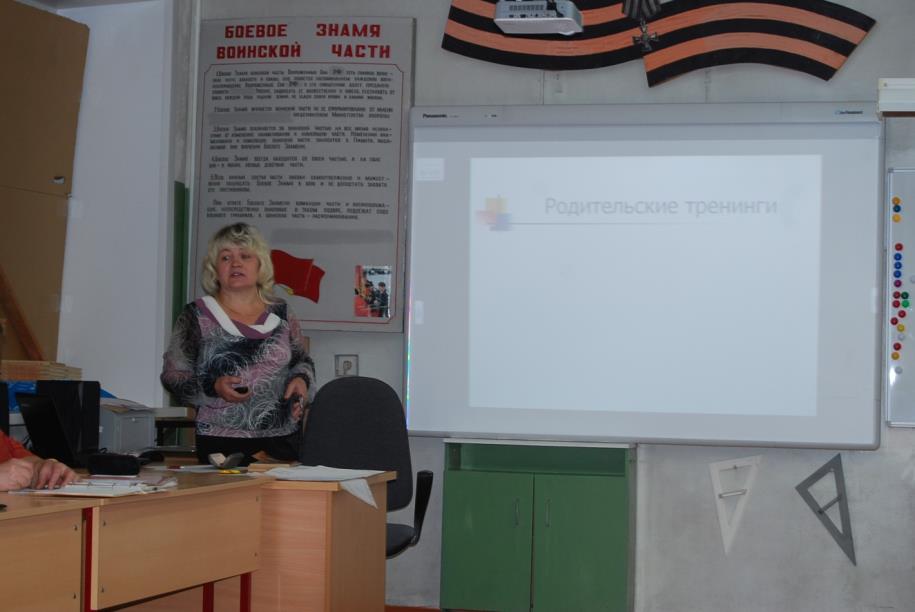 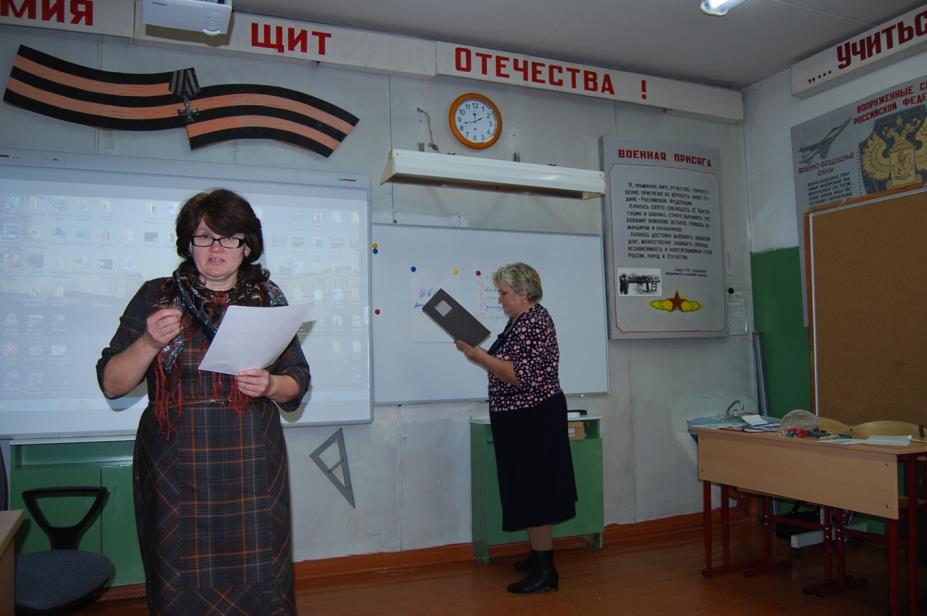 Посещаемость родительских собраний
С каким чувством Вы обычно идёте на родительское собрание?
1-4 классы
5-11 классы
с хорошим
с неважным
когда как
затрудняюсь ответить
Работа в группах
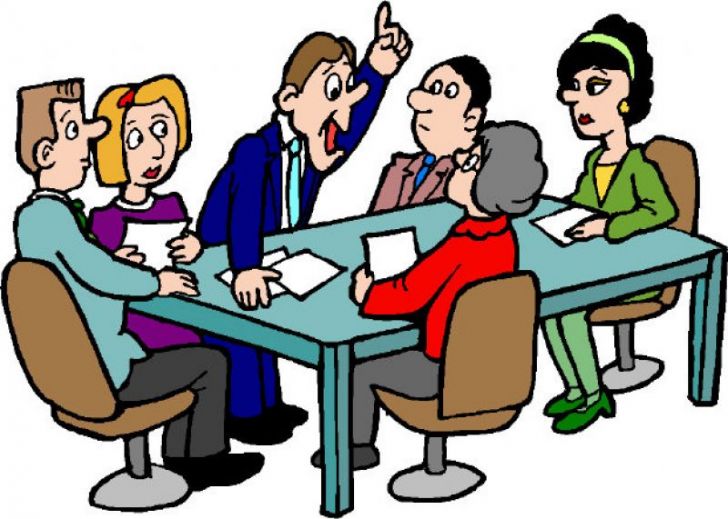 В каких коллективных творческих делах класса во внеурочное время Вы хотели бы участвовать вместе с ребёнком?
1-4 классы
5-11 классы
спортивных
познавательных
развлекательных
экологических
эстетических
профориентационных
Формы взаимодействия с семьёй
Родительские собрания
«День открытых дверей»
Мастер-класс
Родительская конференция
Внеурочные мероприятия
Сотрудничество
Собрания совместно с детьми
Посещение семьи
Консультирование
Совет школы
Родительский комитет
ДНД
Родительские собрания
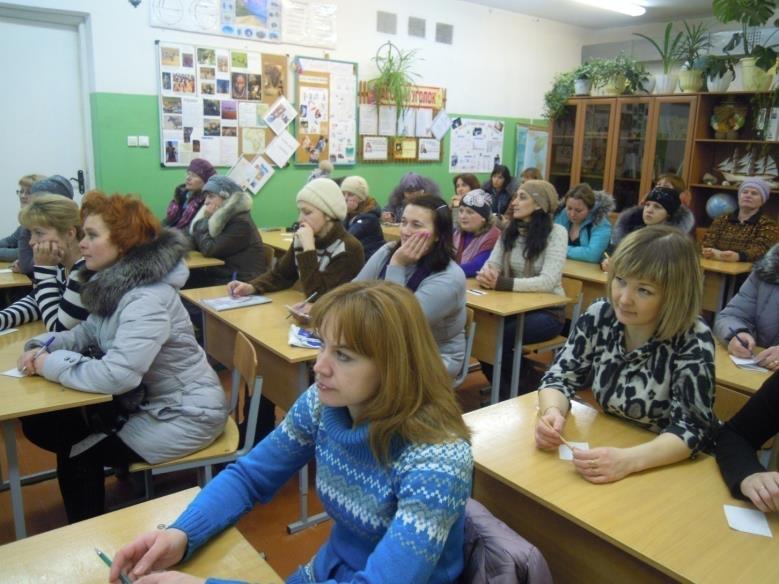 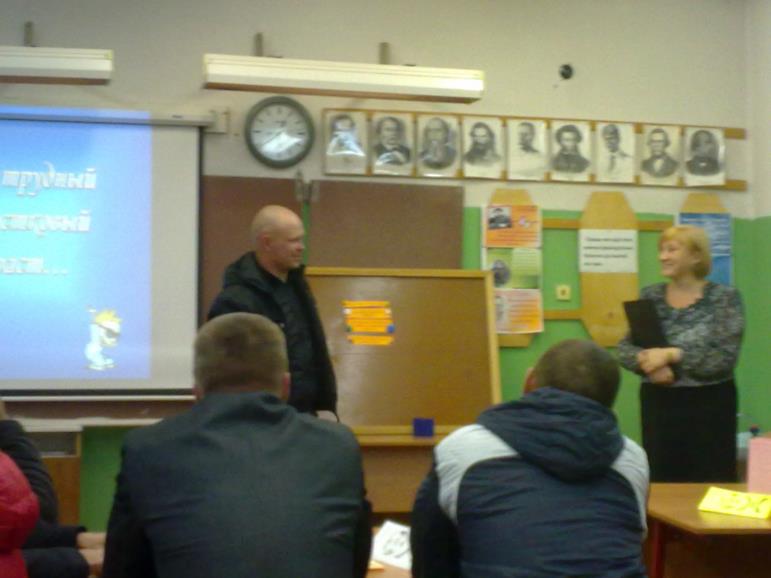 Конференция отцов
Собрание совместно с детьми
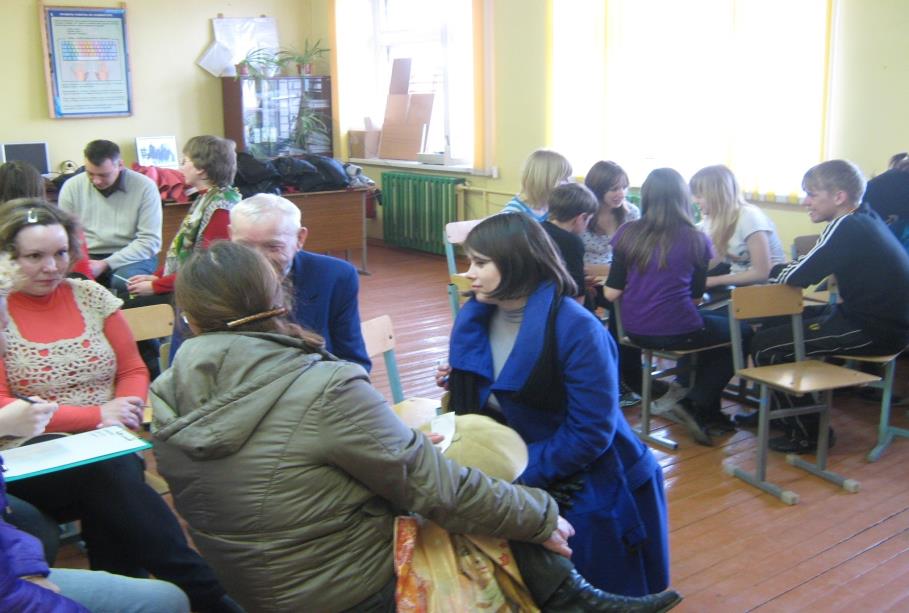 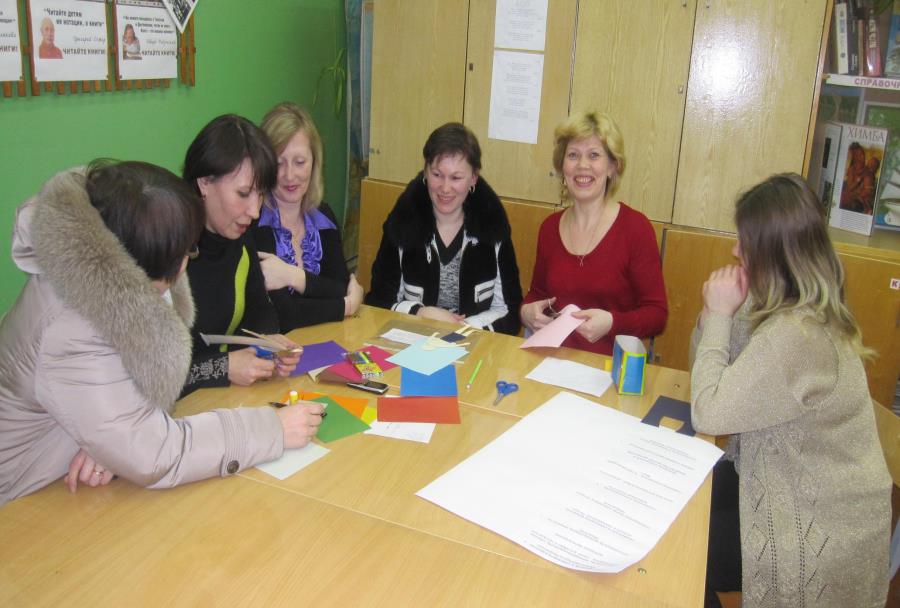 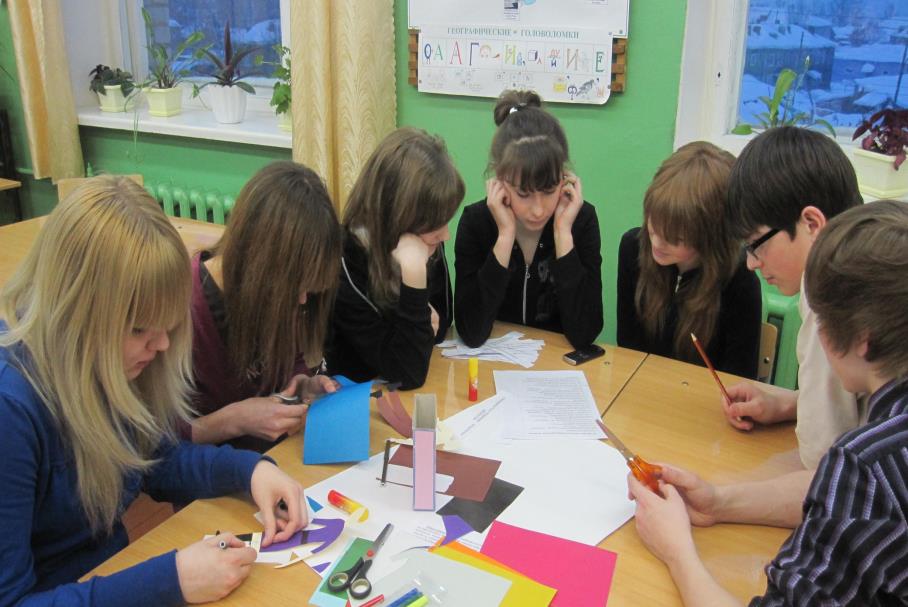 Мастер-класс
ДНД
поход
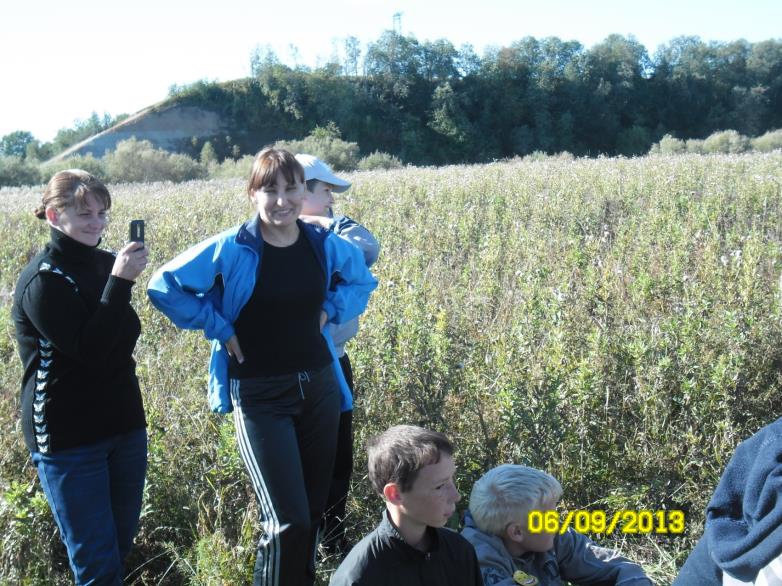 Весёлые старты
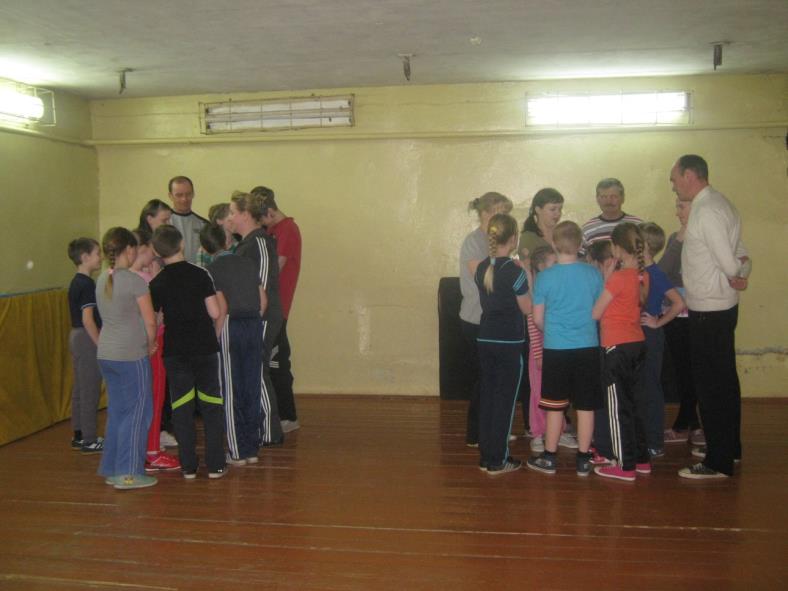 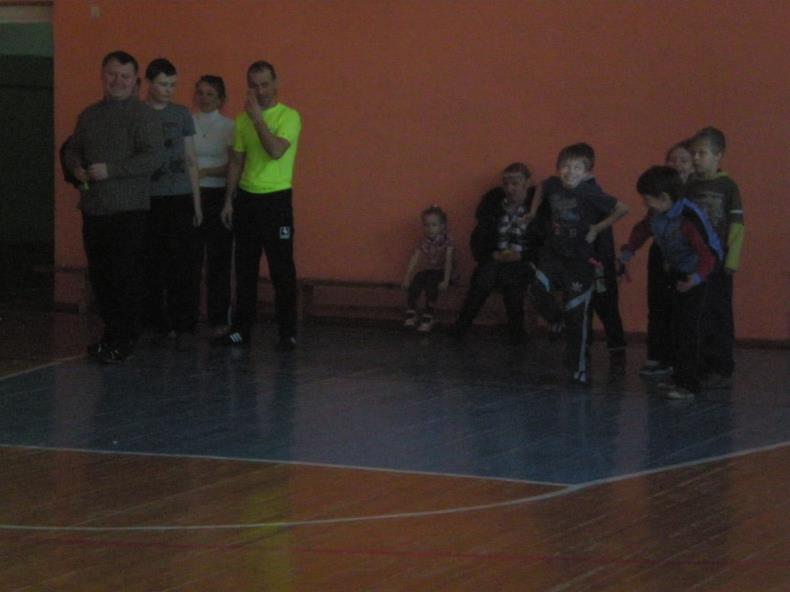 Классный вечер
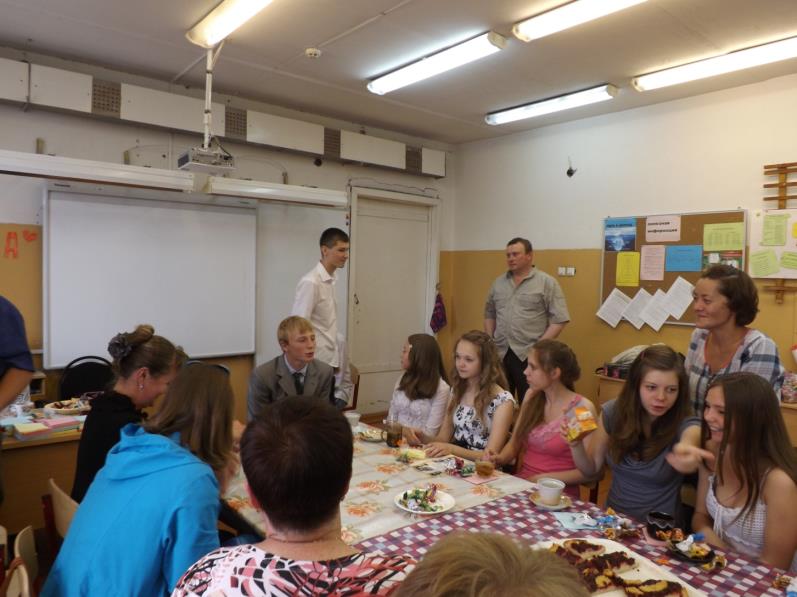 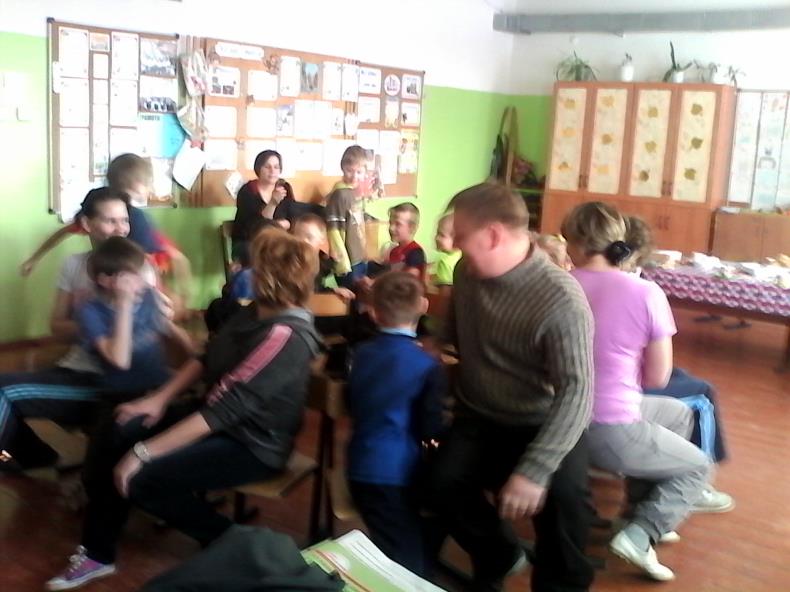 «День открытых дверей»
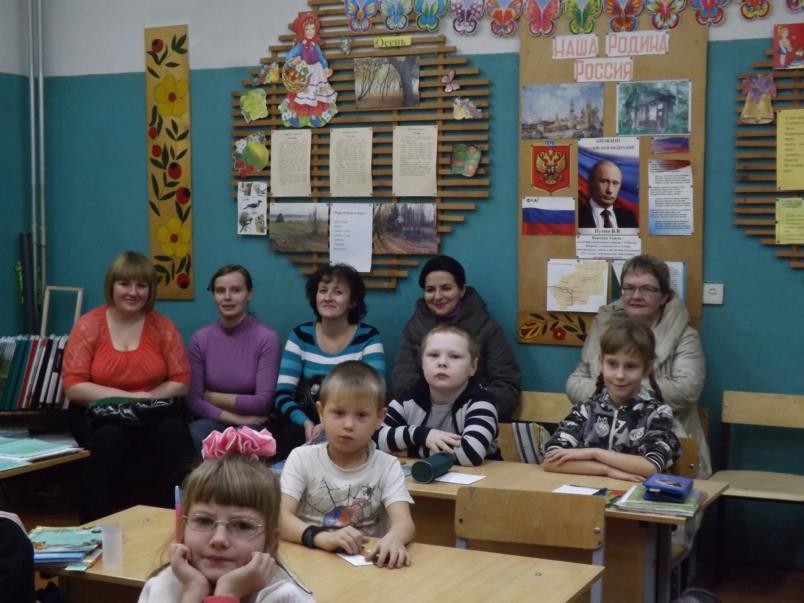 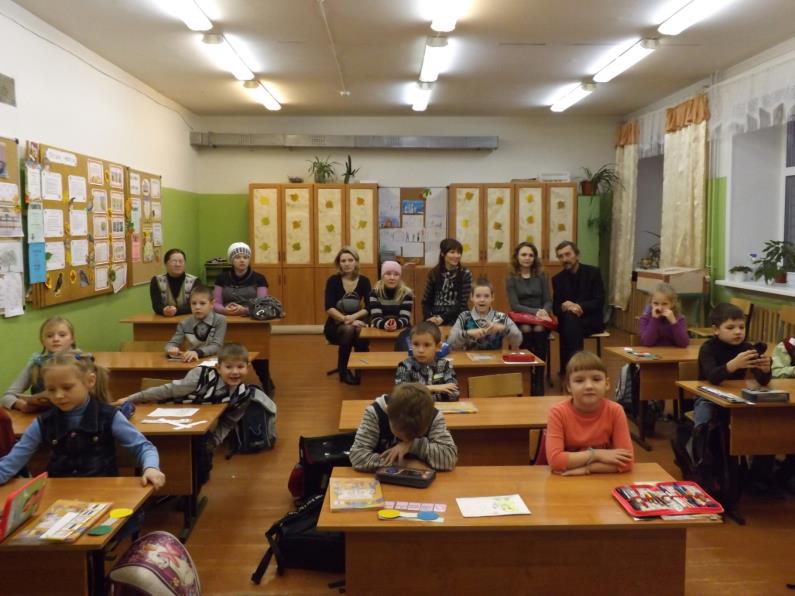 Количество родителей, посетивших школу в «День открытых дверей»
Количество посещённых уроков в «День открытых дверей»
Отзывы родителей о «Дне открытых дверей»
Приятным моментом  была встреча родителей  в фойе школы с вручением небольшого пожелания. Сразу складывалось впечатление, что родителей тут ждут и рады их видеть.
Посещение уроков помогло объективно оценить уровень самостоятельности ребёнка, умение слышать и слушать педагога, выполнять задания, организовывать свою учебную деятельность.
Отношение педагогов было очень доброжелательное, открытое, предлагали родителям посетить другие уроки (даже если родители предварительно не записывались).
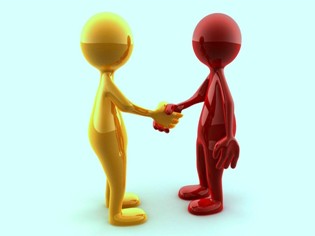 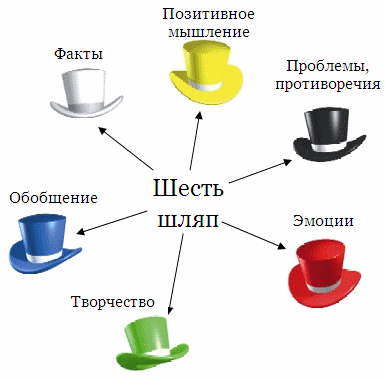 Предложения:
Классным руководителям активизировать работу с родителями, используя новые пути привлечения родителей к сотрудничеству.
Проводить  День открытых дверей в третьей неделе ноября.
Провести общешкольную конференцию по теме «Школьная форма» 16 апреля.
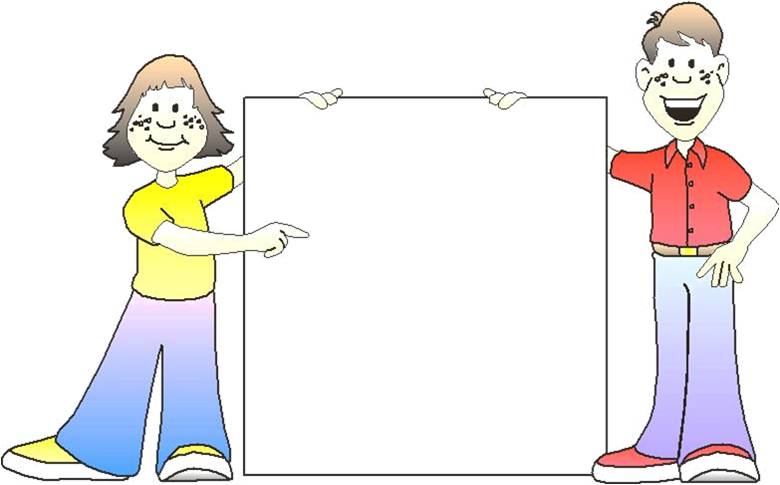 «Мы знаем: без сомнения,Продлится много днейСоюз детей, родителейИ нас, учителей!»
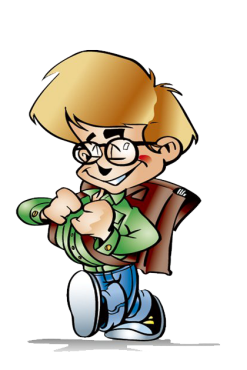 Спасибо всем за работу!
Картинки:
Школа: http://im1-tub-ru.yandex.net/i?id=fef73f451c4c42deda784f3450f893aa-126-144&n=21
Работа в группе: http://im0-tub-ru.yandex.net/i?id=14387e891f60ce665a92805ba2e519e3-84-144&n=21
Человечки-партнёры: http://www.economix.kz/sites/default/files/images/rostlompanii.preview.jpg
Шесть шляп мышления: http://ww.botinok.co.il/sites/default/files/images/03133afe74b810681b78ee4ebe47de4d_17881_html_m3fc325c.png
Мальчик с портфелем: http://im0-tub-ru.yandex.net/i?id=b0d7dac206133c9dfb34314a1b4a287f-134-144&n=21